Chalukyan Architecture
Saumya Bose
Department of History
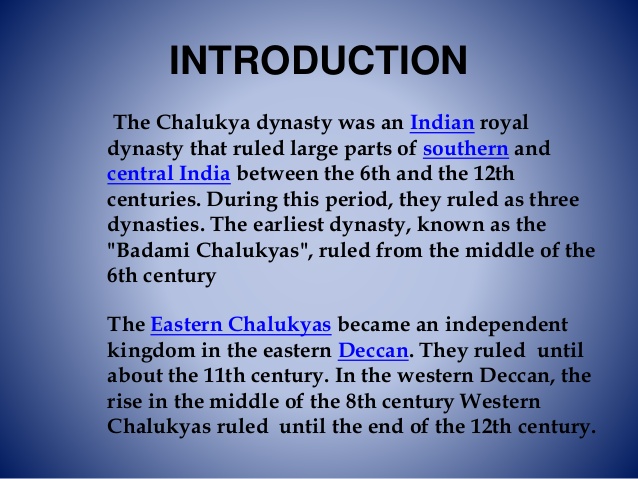 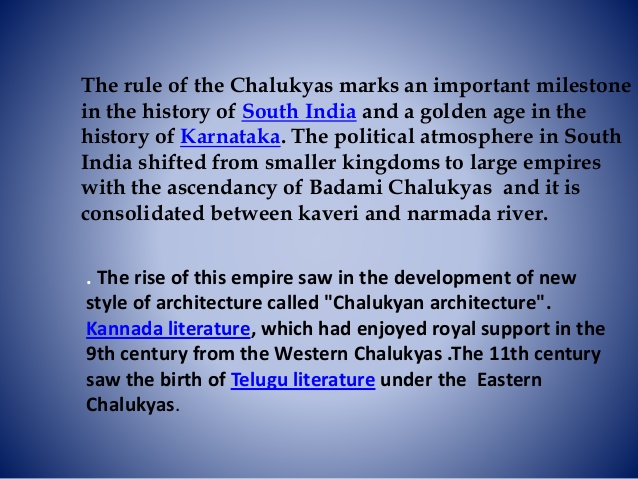 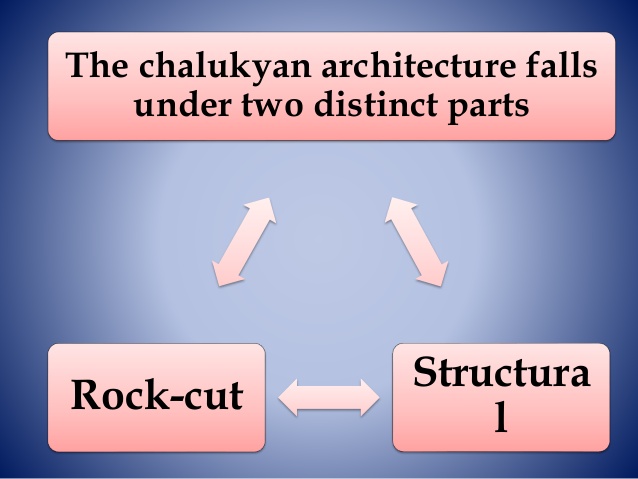 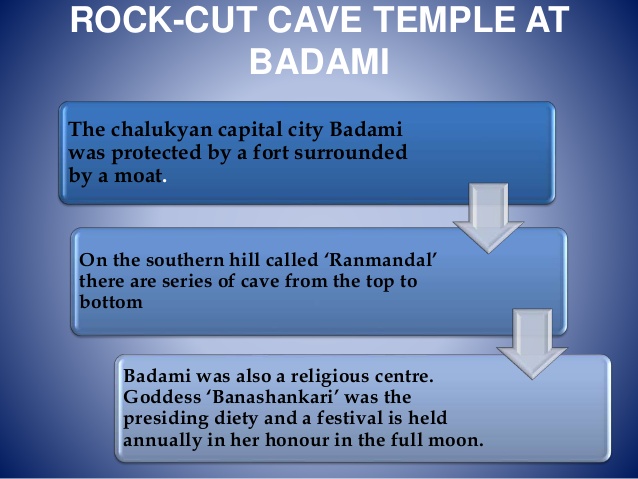 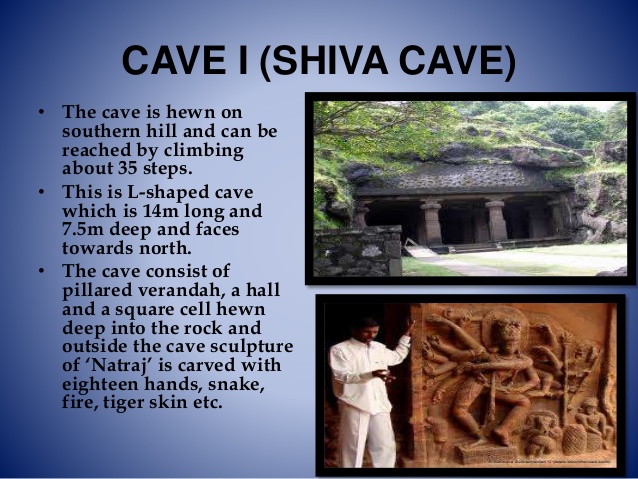 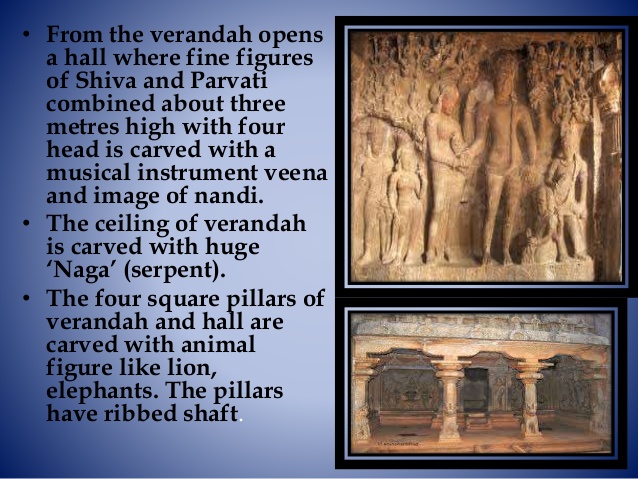 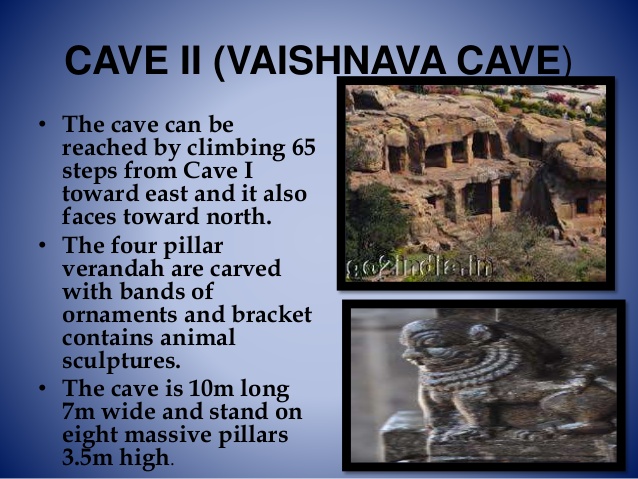 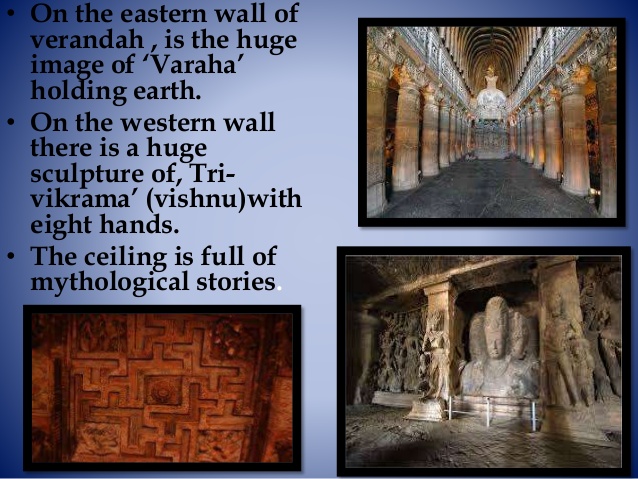 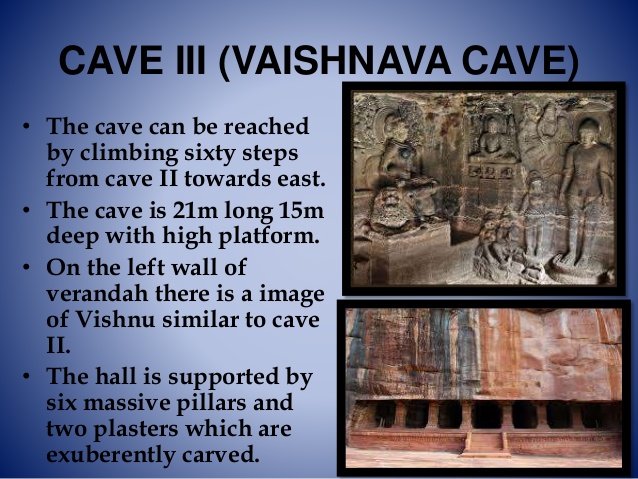 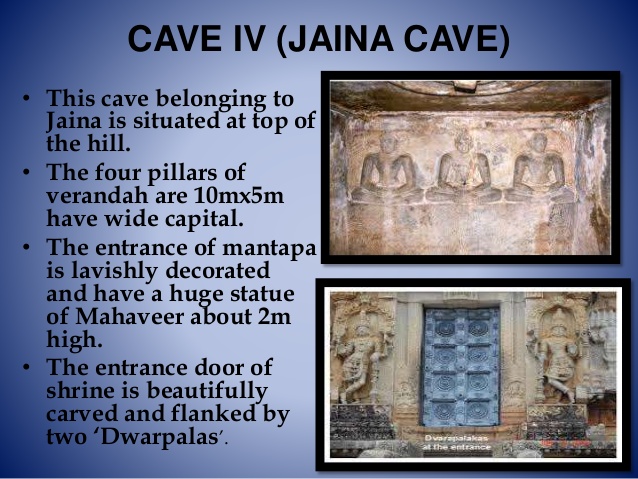 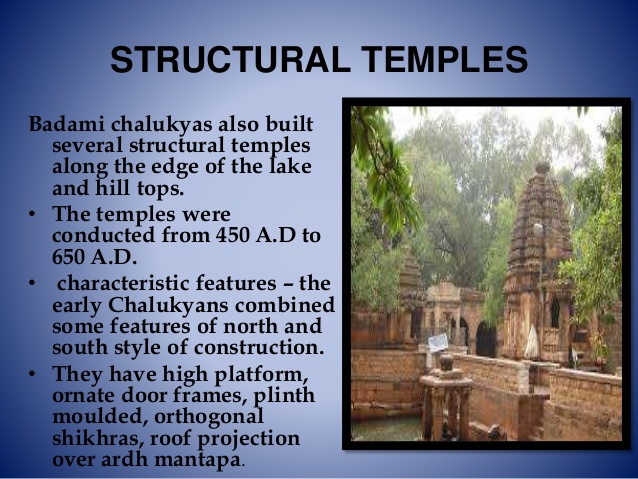 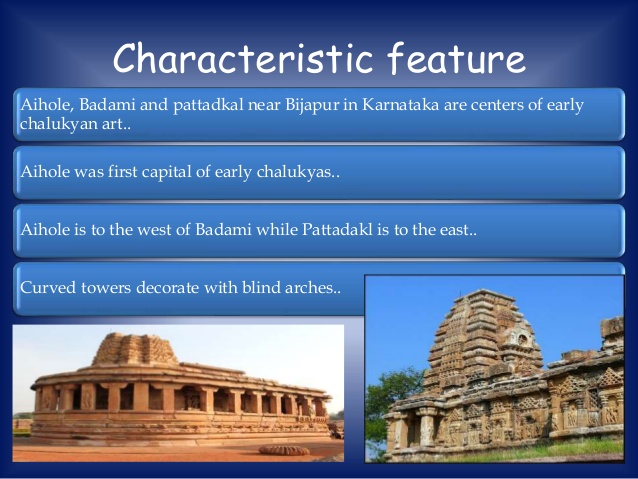 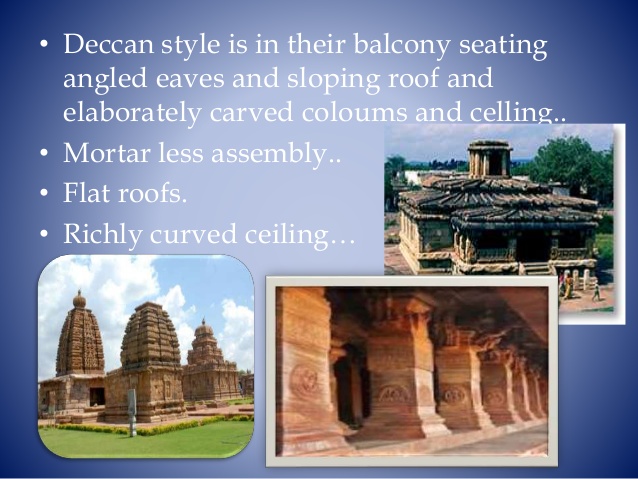 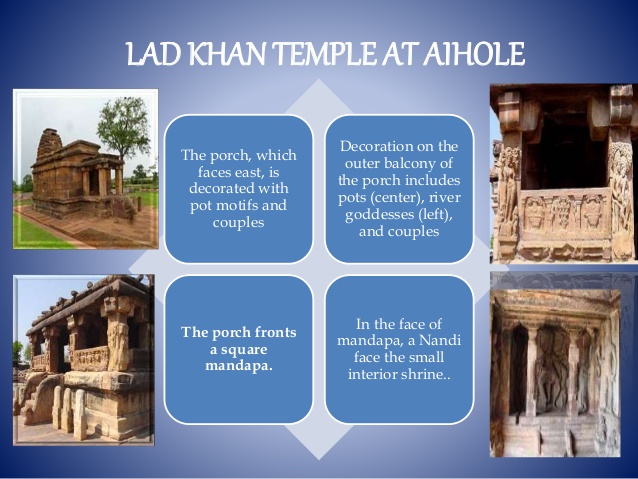 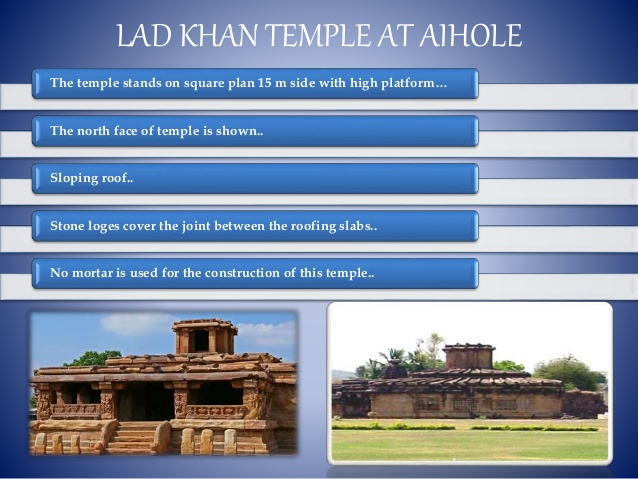 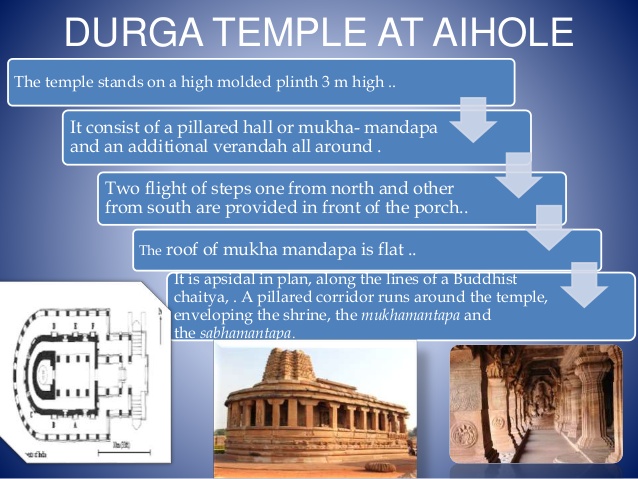 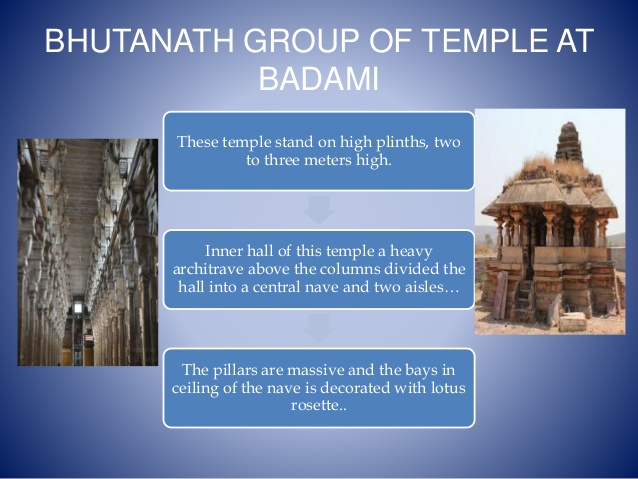 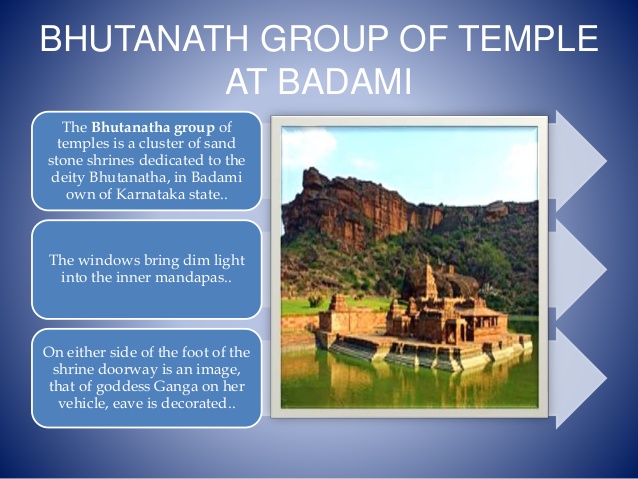 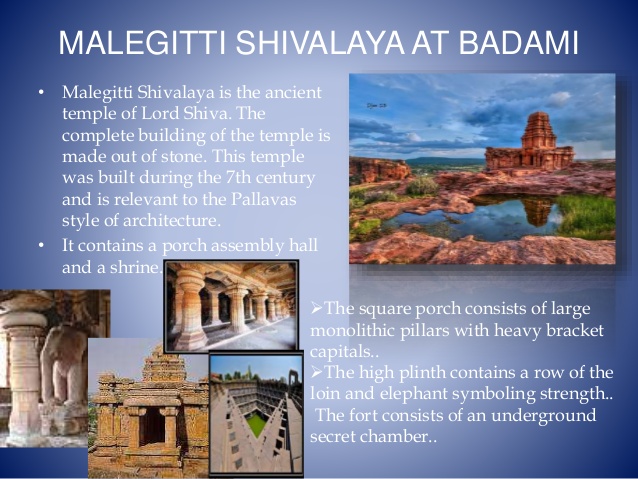 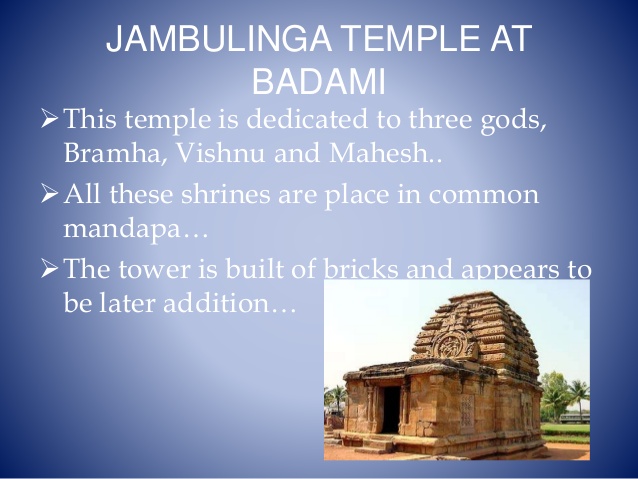 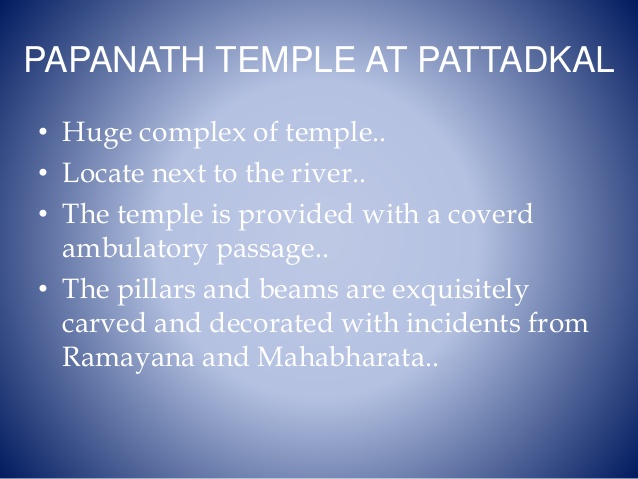 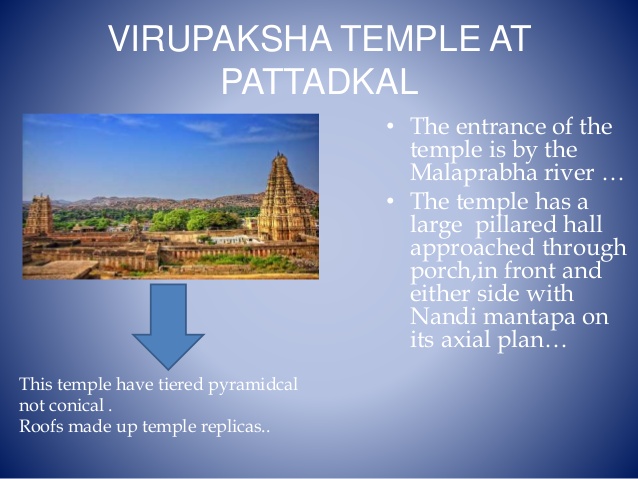 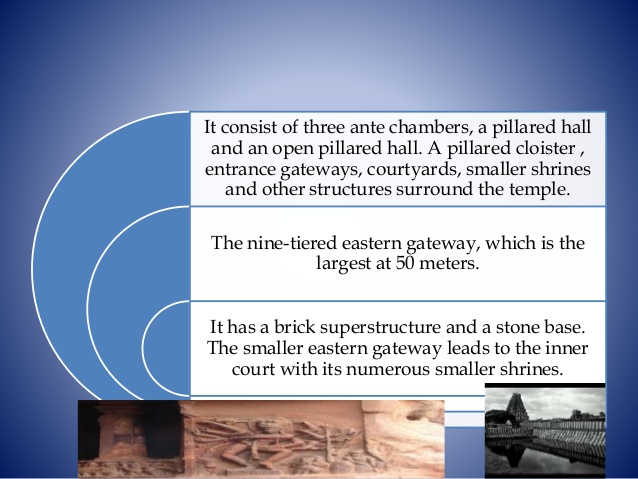 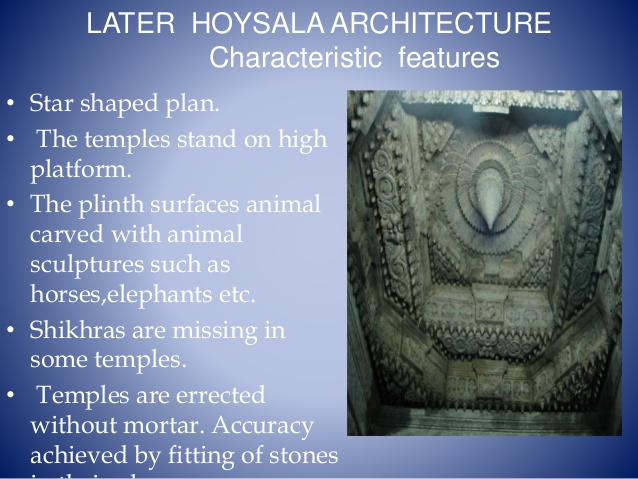 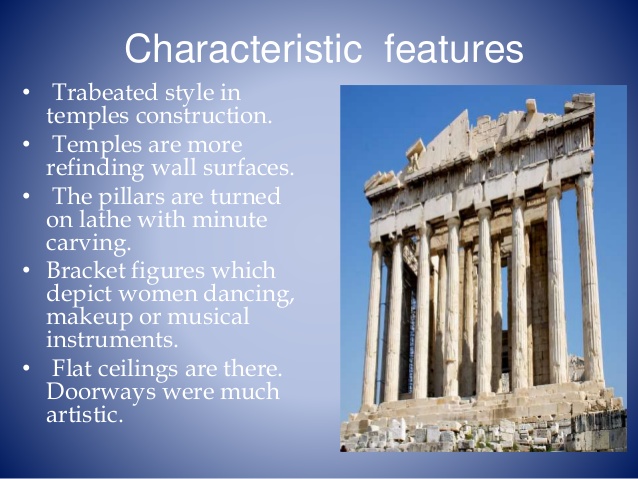 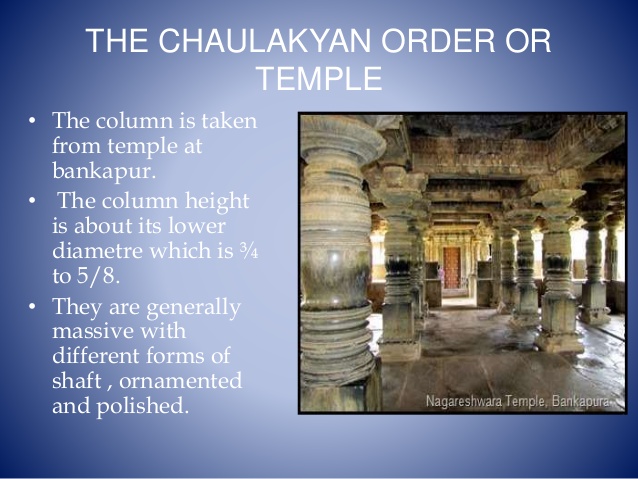 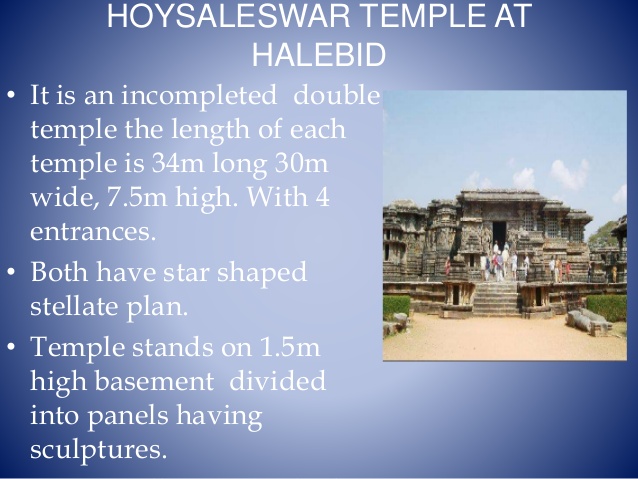 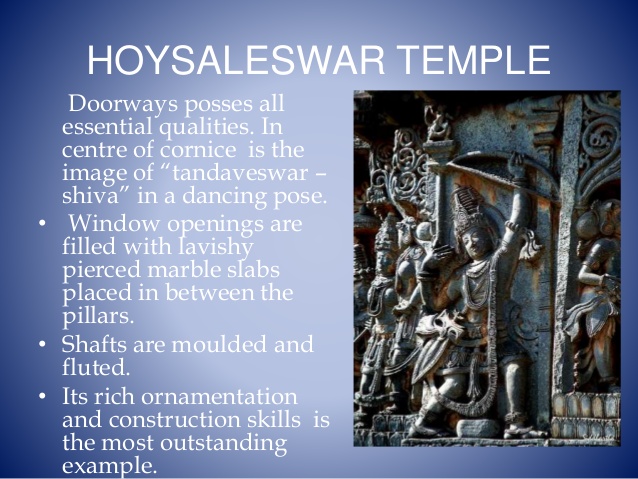 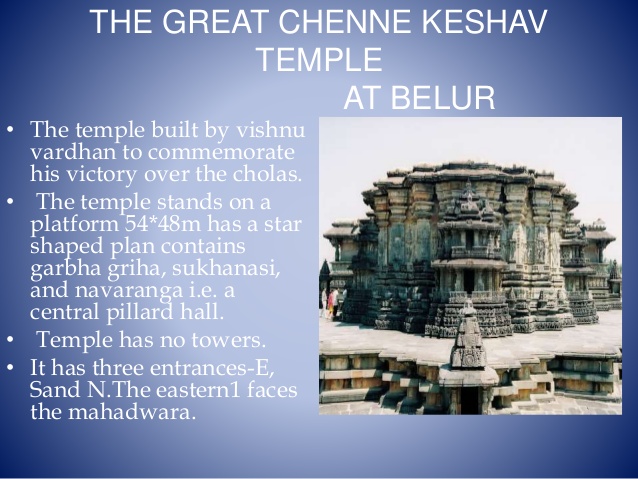 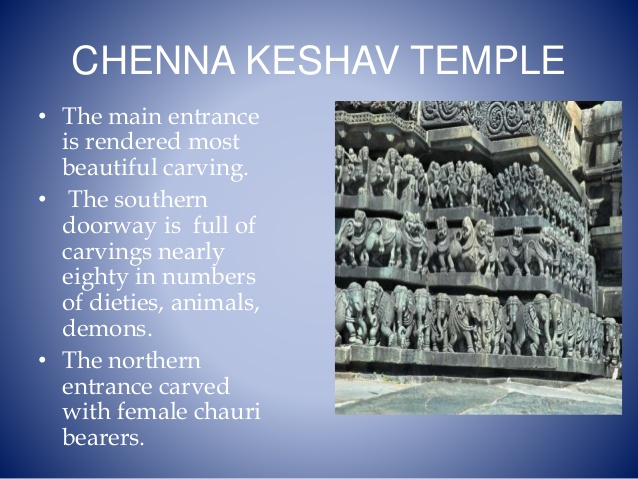 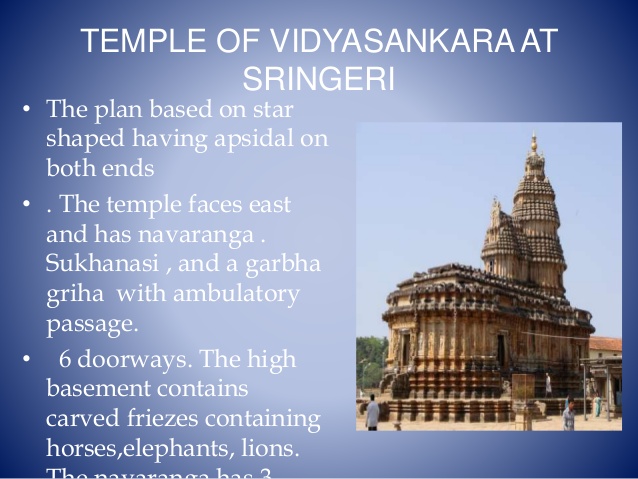 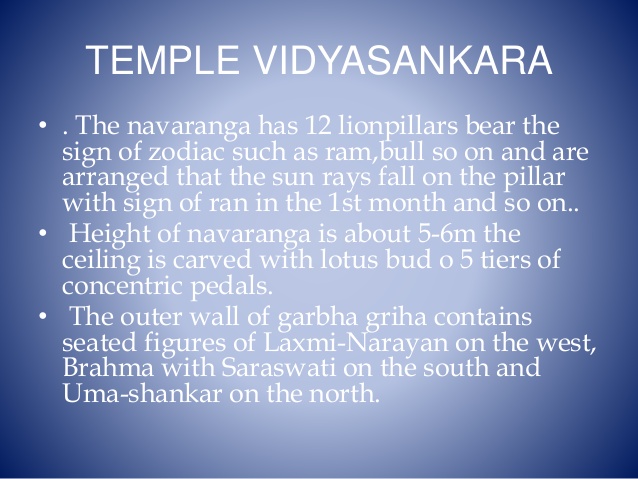 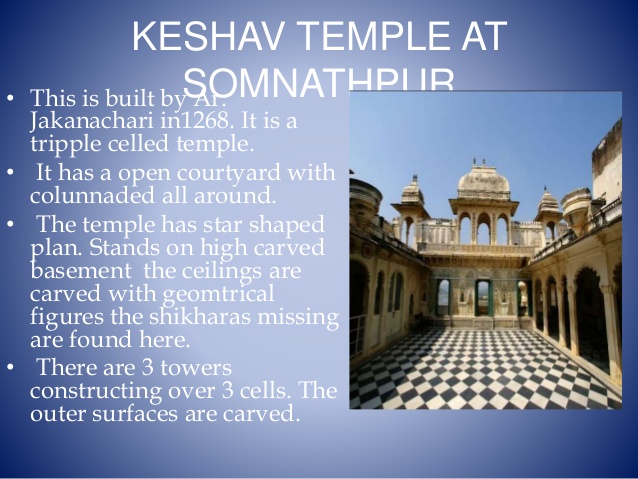 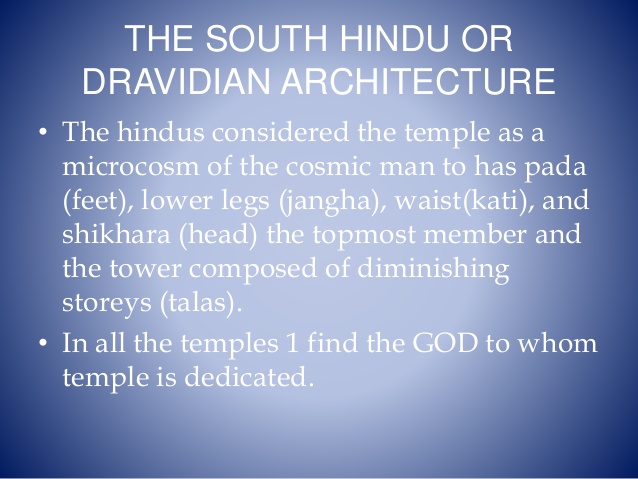 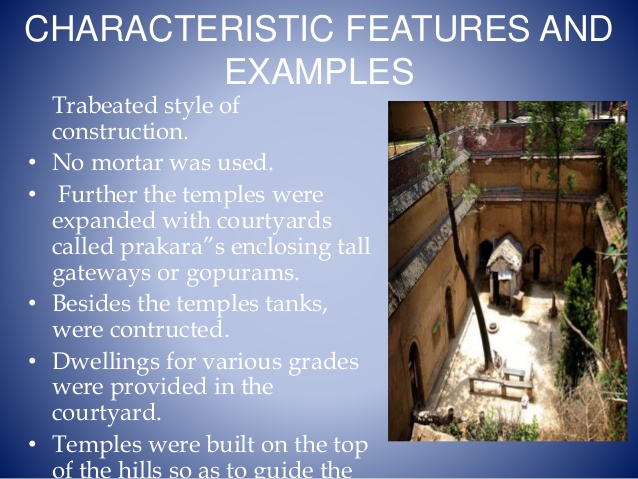 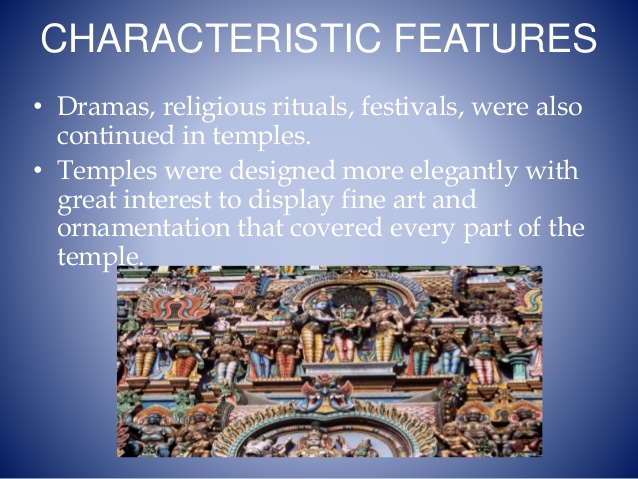